Water Rate Modification – Public Hearing
November 7, 2017
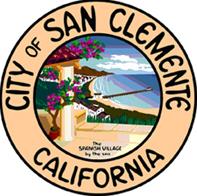 May 2, 2017
Project Overview
Cost of Service Analysis: Step-by-Step approach was utilized to develop sound and defensible rates
Adjusting to the New Normal: Key considerations and changes to system costs necessitated review of existing rates and charges
Falling Water Demands: Significantly impacts the City’s ability to fund operations and maintain existing rate levels
Demand last year 
fell 26% 
from the 10-year average, and was
14% lower than the previous low set in 2010-11
Recommendations: Based on the Cost of Service Study, Carollo recommended the following actions
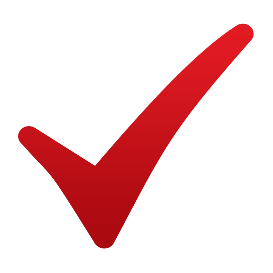 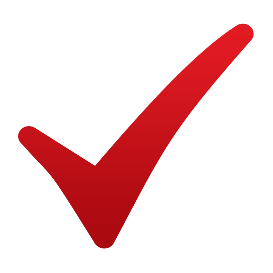 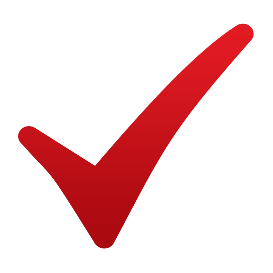 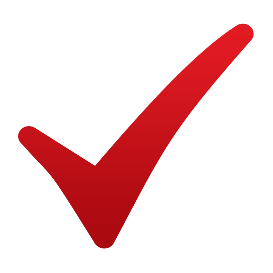 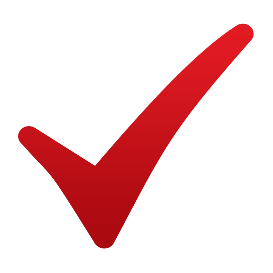 Proposed Rates: the developed Cost of Service rates have been updated to reflect the City’s system and customers
Proposed Rates: the developed Cost of Service rates have been updated to reflect the City’s system and customers
*The Wholesale Pass-through will be updated annually, or as necessary, to reflect any increases implemented by the City’s water suppliers.
Customer Impacts
SFR Rate Impacts: Rates will vary based on usage and customer meter size
MRF Rate Impacts: Rates will vary based on usage and customer meter size
Commercial Rate Impacts: Rates will vary based on usage and customer meter size
SFR Rate Impacts: Rates will vary based on usage and customer meter size
Staff Recommendation
Introduce Ordinance No. 1647 entitled AN ORDINANCE OF THE CITY COUNCIL OF THE CITY OF SAN CLEMENTE, CALIFORNIA, AMENDING SECTION 13.04.220, SUBSECTIONS (A) THROUGH (D), AND ADDING SUBSECTION (E) OF THE SAN CLEMENTE MUNICIPAL CODE RELATING TO WATER RATES.